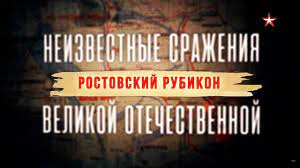 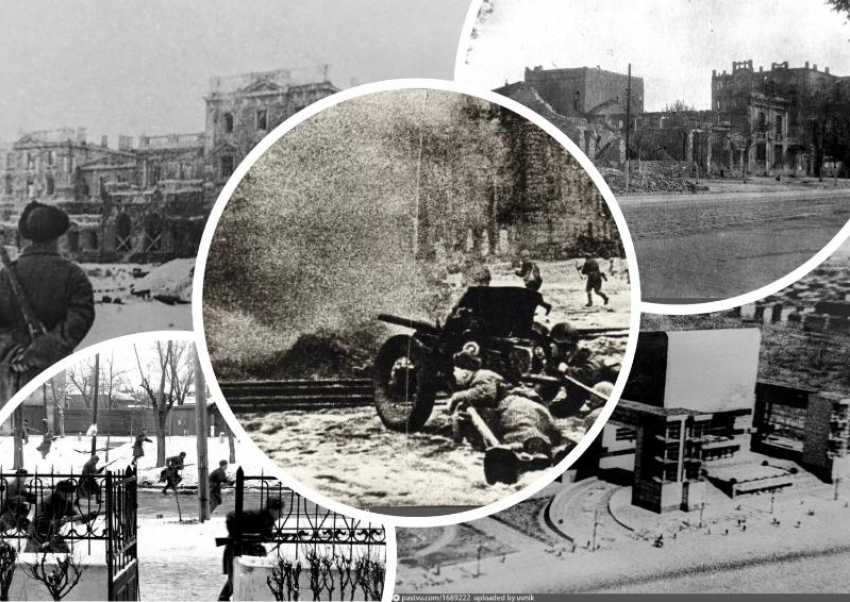 Интегрированное мероприятие
«Ростовский РУБИКОН» 
часть XI проекта
«Война машин и экология. Связь времён и поколений»
Автор:
ПДО Свидрицкая Е.С.
МБУ ДО «ЦРТДиЮ»
г.Новошахтинск,
Ростовская область.
эл.адрес: svidritsky.oleg@yandex.ru
номер телефона: +79001228665
Цель: 
- расширение и углубление изучения материала о Великой Отечественной войне, знакомство с новыми сведениями за счет обращения к различным информационным источникам.
- рассмотреть влияние войны на экологическую обстановку.
-оказать влияние на формирование у обучающихся патриотических чувств.
ЭКОЛОГИЯ